المحاور البحثية لكلية الهندسة المعلوماتية
ورشة جامعة دمشق للبحث العلمي
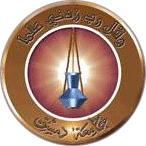 الاثنين 2021/06/14
الواقع المعلوماتي
العاملون في سوق المعلوماتية غير اختصاصين
المشاريع المعلوماتية المنفذة عبارة عن جزر متفرقة
البنى التحتية قديمة في معظمها
الأطر البشرية
مستوى علمي عال
هجرة العقول نحو الخارج
الاتجاه نحو القطاع الخاص
المعلوماتية موجودة في كل مؤسسة
إعادة هندسة الإجراءات
أتمتة إدارية
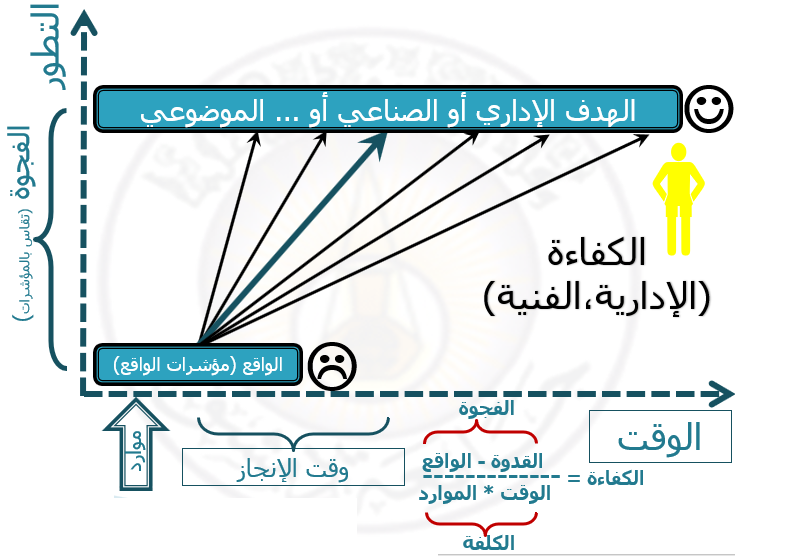 دعم أو صنع القرار
نظم خبيرة
التنقيب في المعطيات
أمن المعلومات
نظم معلومات
هندسة الإجراءات
شبكات حاسوبية
تخزين واسترجاع ونقل المعلومات
كلية الهندسة المعلوماتية
أحدثت كلية الهندسة المعلوماتية لدى جامعة دمشق بالمرسوم رقم (15) لعام 2000
تعمل الكلية على رفد سوق العمل بمهندسين متخصصين في مجال المعلوماتية
تساهم الكلية في النهوض بالبحوث العلمية المختلفة والمشاركة بها مما يسهم في التقدم العلمي والتقني في مجالات الهندسة المعلوماتية
تعمل الكلية على توثيق الروابط مع سوق العمل والمجتمع (القطاع العام والخاص) من خلال مشاريع الطلاب وورشات العمل المختلفة
أقسام كلية الهندسة المعلوماتية
قسم الذكاء الصنعي واللغات الطبيعية
المعالجة الآلية للصور والفيديو
المعالجة الآلية للصوت
المعالجة الآلية للنصوص
المعلوماتية الطبية الحيوية
الحقائق الافتراضية
تمثيل المعرفة
نظم دعم اتخاذ القرار
النمذجة ثلاثية الأبعاد
قسم هندسة البرمجيات ونظم المعلومات
علوم البيانات والمعطيات الكبيرة وتطبيقاتها
هندسة جودة البرمجيات
التطوير البرمجي المقاد بالنماذج
الخدمات المايكروية
التعلم الالكتروني وتطبيقاته
نظم المعلومات الالكترونية المؤسساتية 
الحوسبة السحابية وتطبيقاتها
قسم النظم والشبكات الحاسوبية
شبكات الحساسات اللاسلكية
التوجيه في الشبكات المختلطة
تحسين الشبكات المعرفة برمجياً
أمن الشبكات الحاسوبية
دراسة الانحراف في حماية الشبكات الحاسوبية
انترنت الأشياء
التطبيقات الشبكية في الحوسبة السحابية والمعطيات الكبيرة